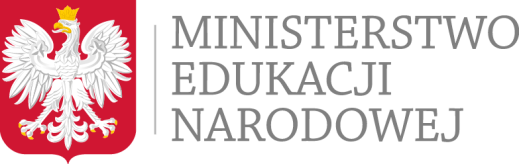 Nowelizacja ustawy Prawo oświatowe i ustawy o systemie oświaty oraz niektórych innych ustaw
1
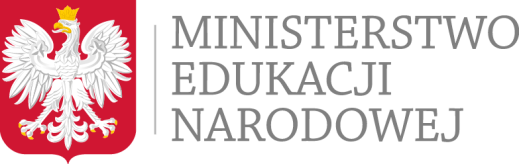 CELE ZMIAN

odbudowa prestiżu kształcenia zawodowego
rozwój szkolnictwa odpowiadającego potrzebom poszczególnych branż
zwiększenie wpływu pracodawców, firm oraz organizacji zrzeszających przedsiębiorstwa na funkcjonowanie kształcenia zawodowego
promocja szkolnictwa branżowego wśród uczniów i ich rodziców
2
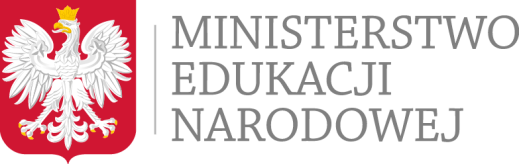 UCZEŃ W CENTRUM ZMIAN

NOWA ORGANIZACJA SZKOLNICTWA BRANŻOWEGO
OFERTA KSZTAŁCENIA ADEKWATNA DO POTRZEB RYNKU
TREŚCI NAUCZANIA OPRACOWANE WE WSPÓŁPRACY Z PRACODAWCAMI
SZKOŁA WSPÓŁPRACUJĄCA Z PRACODAWCĄ
KSZTAŁCENIE W RZECZYWISTYCH WARUNKACH PRACY
WZMOCNIENIE POTENCJAŁU SZKÓŁ I INWESTYCJA W ROZWÓJ ZAWODOWY NAUCZYCIELI
EFEKTYWNOŚĆ KSZTAŁCENIA ZAWODOWEGO
NOWE ZASADY FINANSOWANIA KSZTAŁCENIA
3
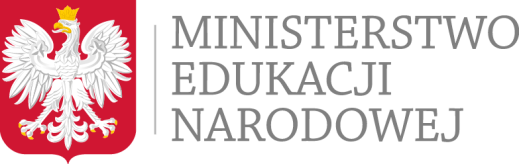 NOWA ORGANIZACJA SZKOLNICTWA BRANŻOWEGO
uelastycznienie branżowej szkoły II stopnia

odejście od podziału szkół policealnych na szkoły dla młodzieży i szkoły dla dorosłych

w systemie oświaty funkcjonują wyłącznie szkoły publiczne oraz szkoły niepubliczne (z wyjątkiem szkół artystycznych)
4
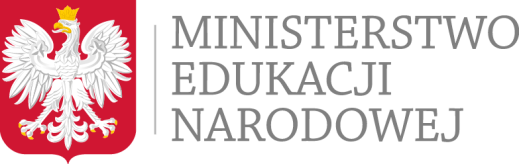 NOWA ORGANIZACJA SZKÓŁ
SZKOŁA POLICEALNA:
TRYB DZIENNY
TRYB STACJONARNY
TRYB ZAOCZNY
ZAWODY NA V POZIOMIE PRK
SZKOŁA POLICEALNA DLA MŁODZIEŻY
SZKOŁA POLICEALNA DLA DOROSŁYCH
BRANŻOWA SZKOŁA II STOPNIA:
TRYB DZIENNY
TRYB STACJONARNY
TRYB ZAOCZNY
               + KKZ
BRANŻOWA SZKOŁA II STOPNIA
5
NOWA ORGANIZACJA PLACÓWEK
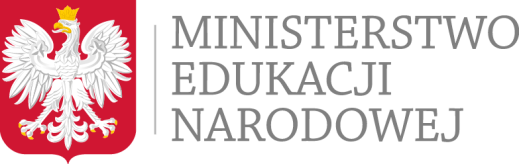 CENTRUM KSZTAŁCENIA PRAKTYCZNEGO
CENTRUM KSZTAŁCENIA ZAWODOWEGO
OŚRODEK DOKSZTAŁCANIA 
I DOSKONALENIA ZAWODOWEGO
CENTRUM KSZTAŁCENIA USTAWICZNEGO
CENTRUM KSZTAŁCENIA USTAWICZNEGO
6
NOWA ORGANIZACJA PLACÓWEK
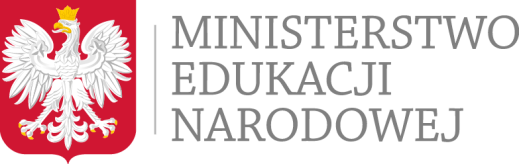 CENTRUM KSZTAŁCENIA PRAKTYCZNEGO
FILIA
CENTRUM KSZTAŁCENIA ZAWODOWEGO
OŚRODEK DOKSZTAŁCANIA 
I DOSKONALENIA ZAWODOWEGO
CENTRUM KSZTAŁCENIA ZAWODOWEGO
FILIA
CENTRUM KSZTAŁCENIA ZAWODOWEGO
CENTRUM KSZTAŁCENIA PRAKTYCZNEGO
7
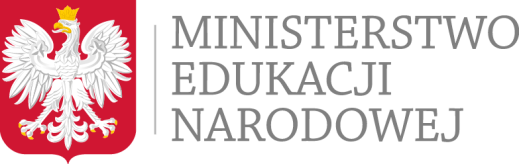 OFERTA KSZTAŁCENIA ADEKWATNA DO POTRZEB RYNKU
prognoza zapotrzebowania na pracowników w zawodach szkolnictwa branżowego na krajowym i wojewódzkim rynku pracy
obwieszczenie MEN w sprawie zawodów deficytowych i nadwyżkowych 
opiniowanie kierunków kształcenia przez wojewódzkie rady rynku pracy
rozporządzenie w sprawie zawodów szkolnictwa branżowego
8
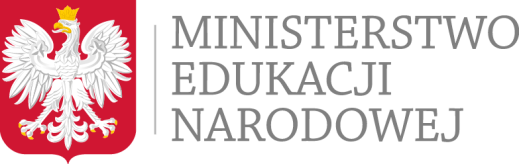 TREŚCI NAUCZANIA OPRACOWANE WE WSPÓŁPRACY Z PRACODAWCAMI
podstawy programowe odpowiadające potrzebom poszczególnych branż
kryteria weryfikacji efektów kształcenia 
przygotowanie do nabywania uprawnień branżowych
możliwość zdobywania przez uczniów dodatkowych umiejętności
zastąpienie tradycyjnych podręczników materiałami edukacyjnymi, w tym e-materiałami
9
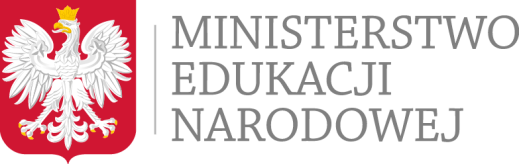 SZKOŁA WSPÓŁPRACUJĄCA Z PRACODAWCĄ
obowiązkowa współpraca z pracodawcą w danym zawodzie (porozumienie, umowa, list intencyjny):
tworzenie klas patronackich
współpraca przy programie nauczania
realizacja praktycznej nauki zawodu
wyposażenie warsztatów lub pracowni
organizacja egzaminów zawodowych 
doskonalenie nauczycieli
realizacja doradztwa zawodowego i promocja kształcenia zawodowego
10
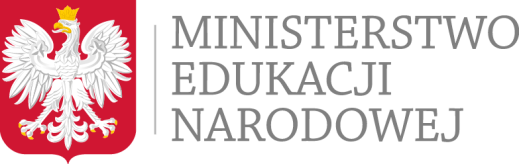 KSZTAŁCENIE W RZECZYWISTYCH WARUNKACH
umowy stażowe dla uczniów technikum z możliwością wynagrodzenia i stażem pracy
monitorowanie jakości kształcenia praktycznego realizowanego u pracodawców 
zwiększenie wynagrodzenia uczniów-młodocianych pracowników
określenie standardów kursów dla instruktorów praktycznej nauki zawodu
11
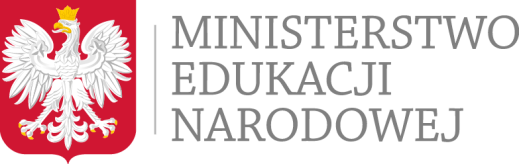 WZMOCNIENIE POTENCJAŁU SZKÓŁ I INWESTYCJA W ROZWÓJ ZAWODOWY NAUCZYCIELI
możliwość prowadzenia turnusów dokształcania teoretycznego młodocianych oraz kursów umiejętności zawodowych 
zwolnienie od podatku darowizn na cele kształcenia zawodowego
utworzenie rachunku wydzielonego na potrzeby kształcenia zawodowego
wprowadzenie obowiązkowych szkoleń branżowych dla nauczycieli kształcenia zawodowego (40h przez trzy lata)
12
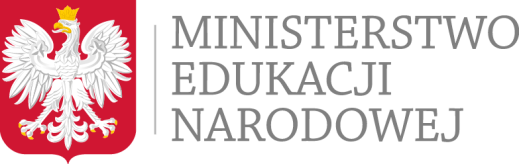 EFEKTYWNOŚĆ KSZTAŁCENIA ZAWODOWEGO
wprowadzenie obowiązku przystąpienia do egzaminu zawodowego / egzaminu czeladniczego

NOWE ZASADY FINANSOWANIA KSZTAŁCENIA ZAWODOWEGO
zróżnicowanie subwencji ze względu na deficytowość oraz kosztochłonność zawodów
13
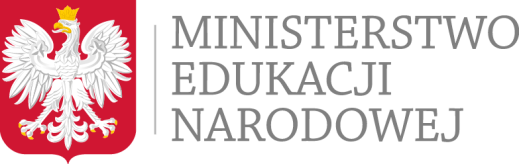 ZMIANY FINANSOWE Z ZAKRESU KSZTAŁCENIA ZAWODOWEGO
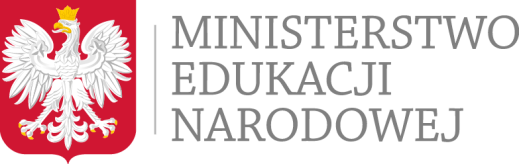 Wprowadzenie preferencji podatkowych dla przedsiębiorców (PIT, CIT)

Możliwość odliczenia od dochodu (będącego podstawą obliczania podatku) darowizn przekazywanych dla publicznych szkół prowadzących kształcenie zawodowe i placówek:
w przypadku osób prawnych łącznie do wysokości nieprzekraczającej 10% dochodu,
w przypadku osób fizycznych łącznie do wysokości nieprzekraczającej 6% dochodu.
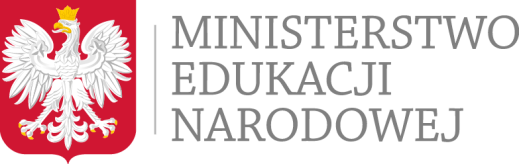 Tworzenie przez organy stanowiące JST, na wniosek dyrektora szkoły (placówki) zawodowej, wydzielonego rachunku

Umożliwienie szkołom gromadzenia dochodów uzyskiwanych w ramach praktycznego kształcenia zawodowego (np. usługi gastronomiczne, mechaniczne, fryzjerskie itp.) w celu wykorzystania tych środków na potrzeby rozwoju szkoły zawodowej lub placówki.
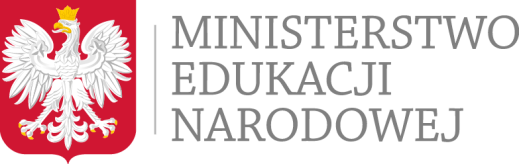 Doprecyzowanie przepisów w zakresie delegacji do podziału części oświatowej subwencji ogólnej
uwzględnienie zmian w funkcjonowaniu branżowej szkoły II stopnia,
doprecyzowanie nazw egzaminów z zakresu kształcenia zawodowego,
doprecyzowanie sposobu określenia nadwyżki lub deficytu zapotrzebowania na pracowników w danym zawodzie, uwzględnianego przy podziale subwencji (planowane wejście od roku 2020).
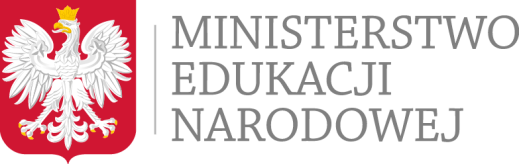 NAJWAŻNIEJSZEJ ZMIANY W ZAKRESIE SYSTEMU INFORMACJI OŚWIATOWEJ
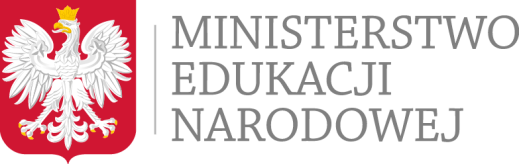 uszczegółowienie zakresu danych gromadzonych w SIO dot. uczniów objętych pomocą psychologiczno-pedagogiczną (posiadanie orzeczenia), uczestniczących w zajęciach wdż, korzystających ze świetlicy szkolnej,
zmiana terminu przekazywania niektórych danych w SIO (np. o pomieszczeniach),
ułatwienie oraz usprawnienie procesu przyznawania danych dostępowych do SIO, 
inne zmiany doprecyzowujące oraz dostosowujące przepisy ustawy o SIO do zmian wprowadzanych w kształceniu zawodowym.
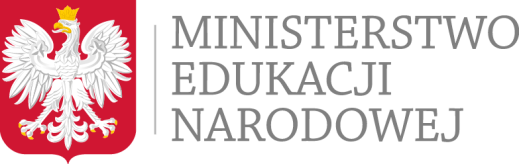 NAJWAŻNIEJSZE ZMIANY W ZAKRESIE KARTY NAUCZYCIELA
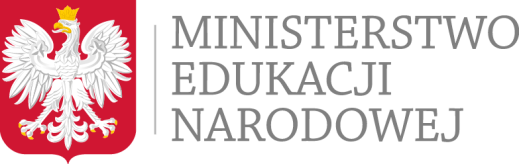 Doprecyzowanie i usprawnienie stosowania zmian wprowadzonych  w 2017 r. ustawą o finansowaniu zadań oświatowych w zakresie:

wymaganej oceny  pracy dyrektora szkoły ubiegającego się o stopień nauczyciela dyplomowanego – zmiana wymogu z oceny wyróżniającej na ocenę bardzo dobrą 
dokonania oceny pracy dyrektora szkoły przez organ  nadzoru pedagogicznego          w  przypadku nieuzyskania porozumienia z organem prowadzącym
prawa do urlopu wypoczynkowego dyrektora szkoły  proporcjonalnego do przepracowanego okresu w przypadku nawiązania lub ustania stosunku pracy            w trakcie roku kalendarzowego
prawo  do ekwiwalentu pieniężnego za niewykorzystany urlop wypoczynkowy           w przypadku ustania  stosunku pracy
terminu wydania przez dyrektora szkoły skierowania na badania lekarskie                   w przypadku ubiegania się przez nauczyciela o urlop dla poratowania zdrowia
określania przez organ prowadzący tygodniowego obowiązkowego wymiaru godzin zajęć nauczycieli przedszkoli pracujących z grupami obejmującymi dzieci 6-letnie oraz dzieci młodsze
ujednolicenia pensum nauczycieli praktycznej nauki zawodu
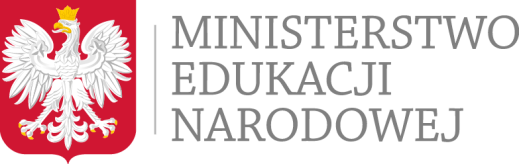 ZMIANY W OBSZARZE ORGANIZACJI OŚWIATY
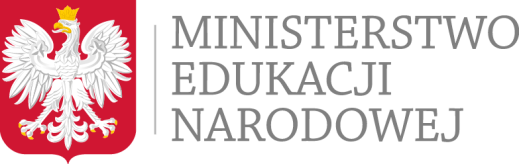 ustalanie obwodów szkół podstawowych w przypadkach gdy istnieją obwody z częścią wspólną lub są ze sobą tożsame
wykazywanie, w uchwałach w sprawie ustalenia planu sieci szkół podstawowych, innych lokalizacji prowadzenia zajęć dydaktycznych, wychowawczych i opiekuńczych szkoły podstawowej
poszerzenie zakresu opinii kuratora oświaty w przypadku podejmowania uchwał sieciowych na okres od 1 września 2019.
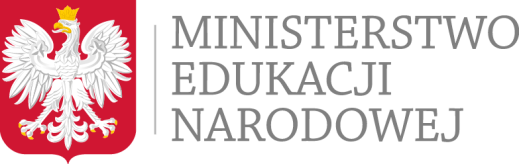 ZMIANY W ZAKRESIE DOTOWANIA SZKÓŁ NIESAMORZĄDOWYCH
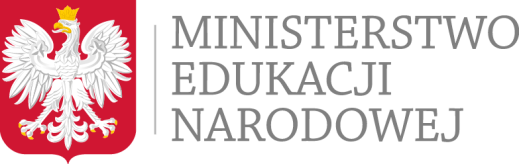 zmiana sposobu dotowania publicznych szkół ponadpodstawowych prowadzących kwalifikacyjne kursy zawodowe (wprowadzenie części dotacji comiesięcznej niezależnej od zdanego egzaminu)
dotowanie branżowych szkół II stopnia (dotacja w wysokości subwencji w części za uczestnictwo i w części za efekt)
uszczegółowienie przepisów dotyczących ograniczenia kwoty dotacji, którą można przeznaczyć na sfinansowanie wynagrodzeń osób zatrudnionych w dotowanych szkołach i placówkach
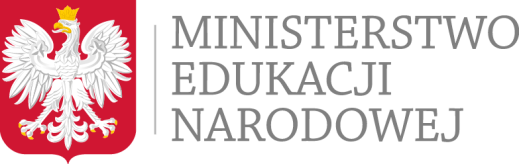 ZMIANY W ZAKRESIE ORGANIZACJI PRACY SZKÓŁ, EGZAMINOWANIA ORAZ WYCHOWANIA PRZEDSZKOLNEGO
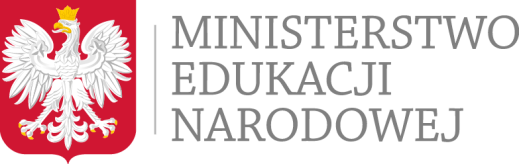 Doprecyzowanie przepisu, wskazującego zasady opiniowania arkuszy organizacji pracy szkoły przez zakładowe organizacje związkowe 
(Jeżeli dana organizacja związkowa nie ma swojego przedstawiciela w szkole, wówczas nie jest konieczne zasięganie opinii tego związku zawodowego.)
Regulacja rozszerzającą listę okoliczności, w których minister właściwy do spraw oświaty może skreślić arbitra z listy
(Arbiter nie przestrzega przyjętych zasad oceniania zadania)
Zmiana  zasady dokonywania opłaty za kolejny egzamin maturalny
ustala się nowy termin wpłaty za egzamin maturalny – do 7.03
w przypadku zdarzenia zdrowotnego lub losowego do 31 .03 za zgoda dyrektora oke.
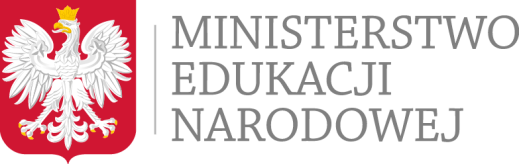 Przepisy dotyczące korzystania z wychowania przedszkolnego
dookreślenie wymaganych elementów regulaminu otwartego konkursu ofert, 
ujednolicenie sposobu naliczania opłat w czasie wykraczającym poza czas bezpłatnego nauczania, wychowania i opieki, 
doprecyzowanie terminu wskazania miejsca realizacji wychowania przedszkolnego- po pierwszym etapie rekrutacyjnym.
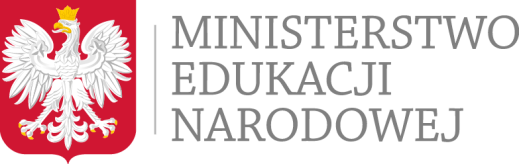 ZMIANY W ZAKRESIE KSZTAŁCENIA OSÓB ZE SPECJALNYMI POTRZEBAMI EDUKACYJNYMI ORAZ OPIEKUŃCZEJ FUNKCJI SZKOŁY
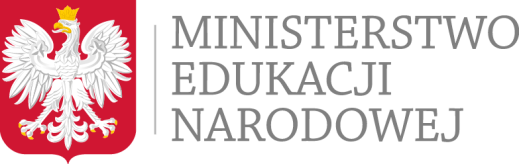 KSZTAŁCENIE UCZNIÓW ZE SPECJALNYMI POTRZEBAMI EDUKACYJNYMIWZMOCNIENIE OPIEKUŃCZEJ FUNKCJI SZKOŁY I PLACÓWKI
wprowadzono możliwość łączenia klas w szkołach podstawowych specjalnych, szkołach ponadpodstawowych specjalnych, w tym działających w podmiotach leczniczych i jednostkach pomocy społecznej działających w szczególnie trudnych warunkach demograficznych lub geograficznych (art. 96 ust. 6 ustawy - Prawo oświatowe);
 wprowadzono możliwość zapewnienia przez gminę dzieciom i młodzieży niepełnosprawnej bezpłatnego transportu i opieki w czasie przewozu do szkoły ponadpodstawowej oraz ośrodka w przypadkach, w których gmina nie ma takiego obowiązku (art. 39 ust. 4a ustawy - Prawo oświatowe) i zdefiniowano pojęcie „najbliższa szkoła” jako szkoła gwarantująca pełna realizację zaleceń zawartych w orzeczeniu o potrzebie kształcenia specjalnego (art. 39 ust. 9 ustawy - Prawo oświatowe)
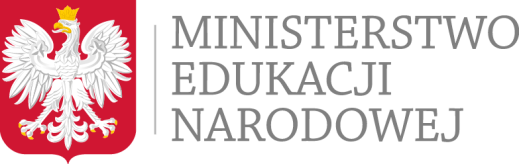 WZMOCNIENIE OPIEKUŃCZEJ FUNKCJI SZKOŁY I PLACÓWKI
wprowadzono dla organu prowadzącego szkołę lub placówkę obowiązek informacyjny o podmiotach realizujących świadczenia gwarantowane z zakresu leczenia stomatologicznego uczniów (art. 10 ust. 1 pkt 7 oraz 103a ustawy - Prawo oświatowe);
wprowadzono obowiązek zapewnienia przez szkołę w zakresie realizacji zadań statutowych pomieszczeń umożliwiających bezpieczne spożycie posiłków podczas pobytu w szkole podstawowej (art. 103 ust. 1 pkt 7 ustawy - Prawo oświatowe);
 wprowadzono obowiązek zapewnienia uczniom szkół podstawowych jednego gorącego posiłku w ciągu dnia oraz umożliwienia jego spożycia w czasie pobytu w szkole (art. 106a ust. 1 ustawy - Prawo oświatowe) (korzystanie z posiłku jest dobrowolne i odpłatne); od 1.09.2021 r.
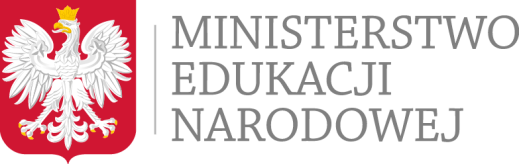 ZMIANY W ZAKRESIE WSPARCIA UCZNIÓW ZDOLNYCH
ZMIANY W PRZEPISACH DOTYCZĄCYCH PRZYZNAWANIA STYPENDIÓW
uszczegółowienie - w ramach nowej struktury - katalogu szkół, do których będą uczęszczać uczniowie ubiegający się o stypendia tak, aby móc objąć wszystkich potencjalnych odbiorców wsparcia,
doprecyzowanie grupy odbiorców programów stypendialnych fundowanych przez j.s.t. – dzięki zmianie o stypendia będą się mogły ubiegać dzieci i młodzież pobierające naukę na terenie danej j.s.t. bez względu na miejsce zamieszkania.

WCZEŚNIEJSZY EGZAMIN MATURALNY DLA UCZNIÓW ZDOLNYCH 
absolwenci szkół ponadpodstawowych, których kształcenie realizowane jest w ramach indywidualnego toku lub programu nauki, będą mogli przystąpić do egzaminu maturalnego w terminie wcześniejszym niż wyznaczony regularnym tokiem nauki realizowanym w szkole danego typu (w okresie przejściowym).
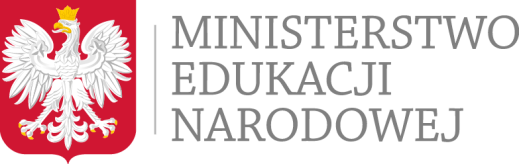 ZMIANY W ZAKRESIE 
SZKÓŁ ZA GRANICĄ
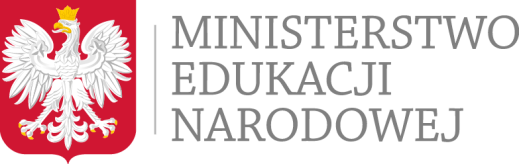 SZKOŁY POLSKIE
Zmiana nazwy szkolnych punktów konsultacyjnych przy placówkach dyplomatycznych, urzędach konsularnych i przedstawicielstwach wojskowych RP na SZKOŁY POLSKIE

Zmiana przygotowana na wniosek środowisk tych szkół. 
Oddaje faktyczną rolę, jaką pełnią te jednostki w środowiskach polskich za granicą.
Wejdzie w życie 1 września 2019 r.
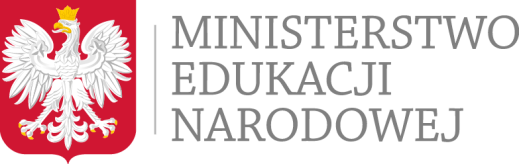 AWANS ZAWODOWY NAUCZYCIELI SZKÓŁ ZA GRANICĄ
O stopień awansu zawodowego mogą się ubiegać nauczyciele uczący języka polskiego i w języku polskim w: 
organizacjach społecznych Polaków za granicą lub
szkołach funkcjonujących w systemach oświaty innych państw
posiadający kwalifikacje do zajmowania stanowiska nauczyciela danego przedmiotu, niezależnie od wymiaru prowadzonych zajęć. 

Proponowana zmiana jest realizacją postulatu środowisk nauczycielskich zaangażowanych w doskonalenie znajomości języka polskiego i wiedzy o Polsce,  kształtujących charakter oraz tożsamość narodową młodych Polaków dorastających na obczyźnie.
Przyczyni się do podnoszenia jakości pracy szkół za granicą oraz umożliwi nauczycielom powrót do pracy w szkole w Polsce. 

Przystąpienie do awansu jest dobrowolne.
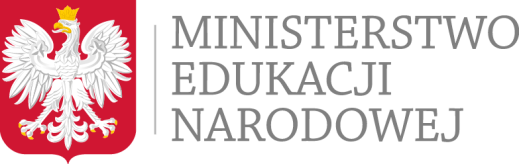 AWANS ZAWODOWY NAUCZYCIELI SZKÓŁ ZA GRANICĄ

Nauczyciele posiadający dorobek zawodowy mogą ubiegać się o stopień:
nauczyciela kontraktowego – jeżeli w ciągu ostatnich 10 lat prowadzili zajęcia przez 5 lat szkolnych,
nauczyciela mianowanego – jeżeli w ciągu ostatnich 20 lat prowadzili zajęcia przez 15 lat szkolnych 
bez konieczności odbycia stażu.
Pozostali nauczyciele odbywają staż na kolejny stopień awansu w takim samym wymiarze, jak nauczyciele szkoły w Polsce. 
Nauczyciel:
składa wniosek o rozpoczęcie stażu, 
wspólnie z opiekunem stażu, którym jest nauczyciel szkoły w Polsce, szkoły polskiej przy przedstawicielstwie dyplomatycznym lub Szkoły Europejskiej przygotowuje plan rozwoju zawodowego,
realizuje działania przewidziane w planie, 
składa wniosek o postępowanie egzaminacyjne lub kwalifikacyjne przed komisją.
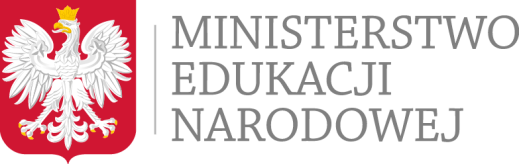 AWANS ZAWODOWY NAUCZYCIELI SZKÓŁ ZA GRANICĄ

Minister właściwy do spraw oświaty i wychowania albo kierownik jednostki organizacyjnej, którą minister upoważni do realizacji tego zadania ustala ocenę stopnia realizacji planu rozwoju zawodowego nauczyciela odbywającego staż po zapoznaniu się z opiniami osoby zarządzającej szkołą za granicą oraz rodziców załączonymi do sprawozdania nauczyciela z realizacji plan rozwoju. 
W celu obsługi postępowań związanych z awansem zawodowym nauczycieli szkół za granicą, minister właściwy do spraw oświaty i wychowania prowadzi elektroniczną platformę awansu zawodowego nauczycieli szkół za granicą i administruje nią.

Nauczyciel, który zmieni miejsce prowadzenia zajęć będzie mógł kontynuować staż na kolejny stopień awansu zawodowego:
nauczyciel, który rozpoczął staż szkole w Polsce, szkole polskiej lub szkole europejskiej będzie mógł kontynuować staż w szkole za granicą ,
nauczyciel, który rozpoczął staż w szkole za granicą będzie mógł kontynuować staż w szkole w Polsce, szkole polskiej, szkole europejskiej lub innej szkole za granicą. 

Zmiany dotyczące awansu zawodowego nauczycieli szkół za granicą wejdą w życie z dniem 1 stycznia 2021 r.